ВНЕШНЯЯ ПОЛИТИКА ПАВЛА I
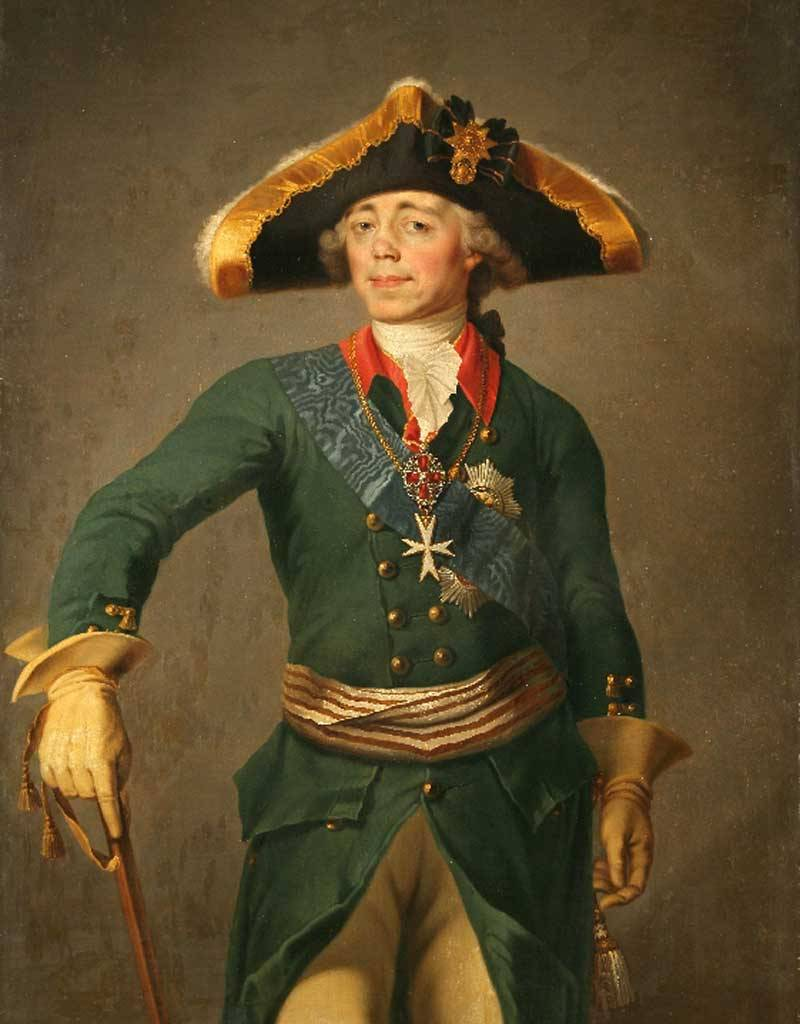 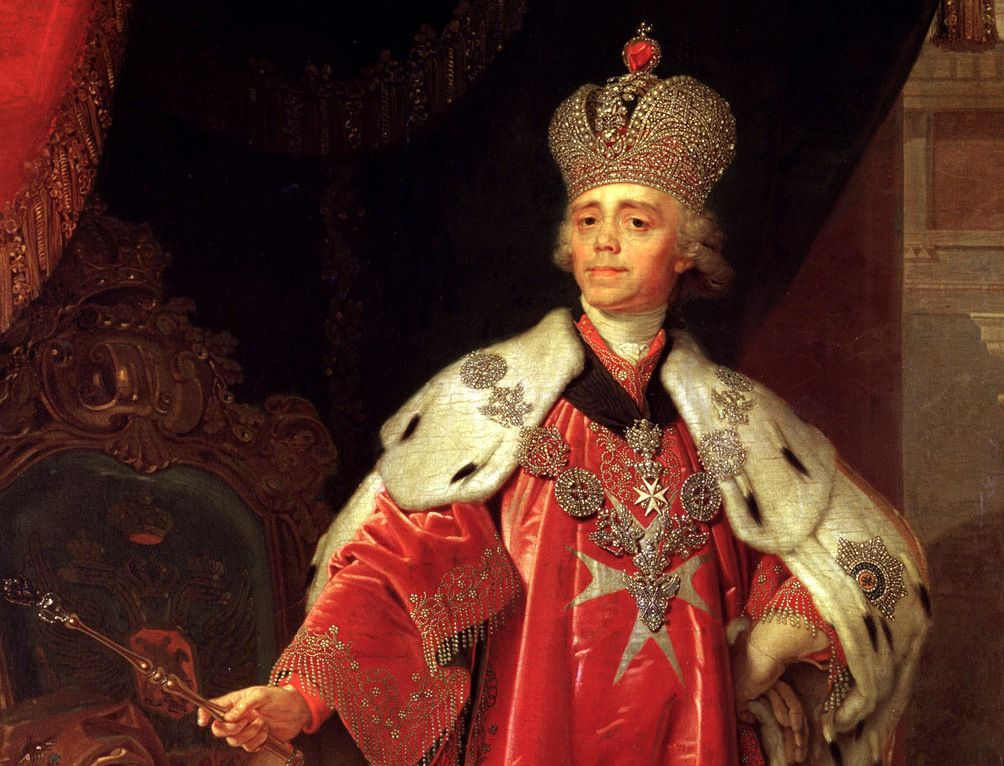 Цели внешней политики
Активное участие России во внешнеполитических вопросах
Поддержание статуса мировой державы
Направления
Западное                                     Восточное
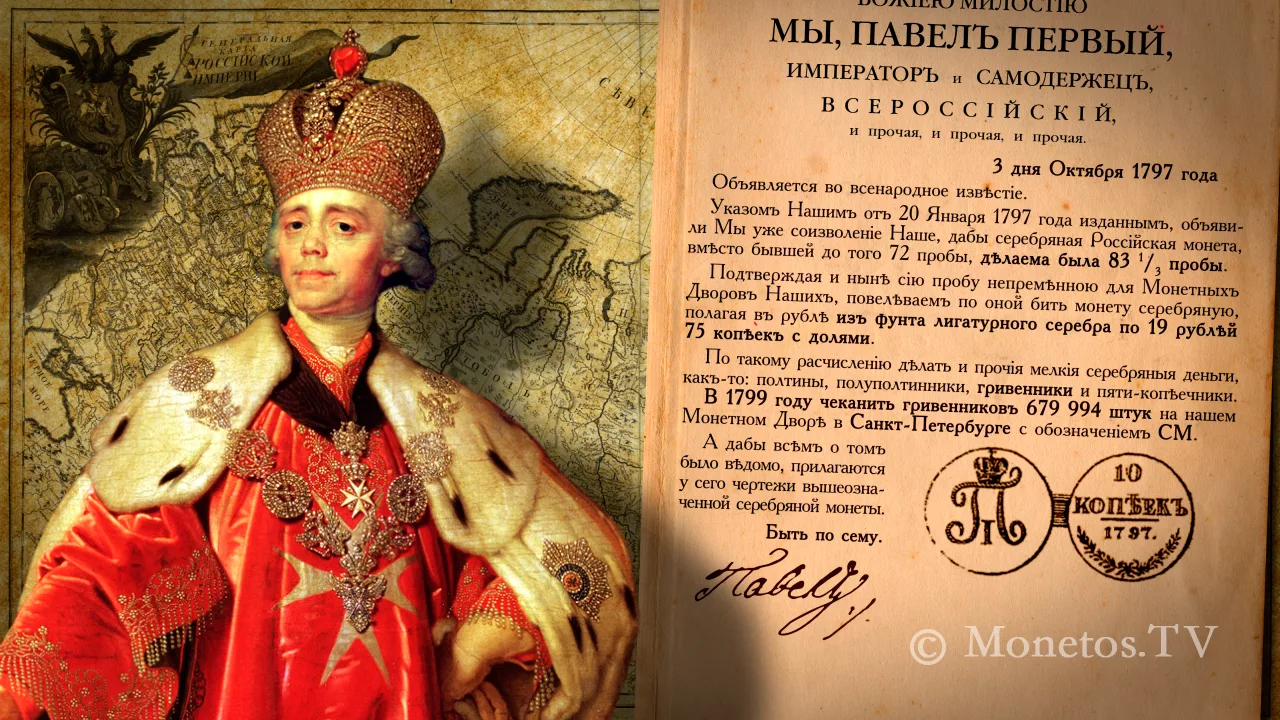 Заполните таблицу: стр. 64
11 марта 1801г – Дворцовый переворот (убийство Павла I)
Ответьте на вопросы: 
Докажите что внешняя политика Павла I имеет противоречивый характер (успехи, неудачи) 
Используя мнения историков (стр.69) подтвердите что натура ПавлаI  противоречива. Почему, на ваш взгляд, он был свергнут с престола?